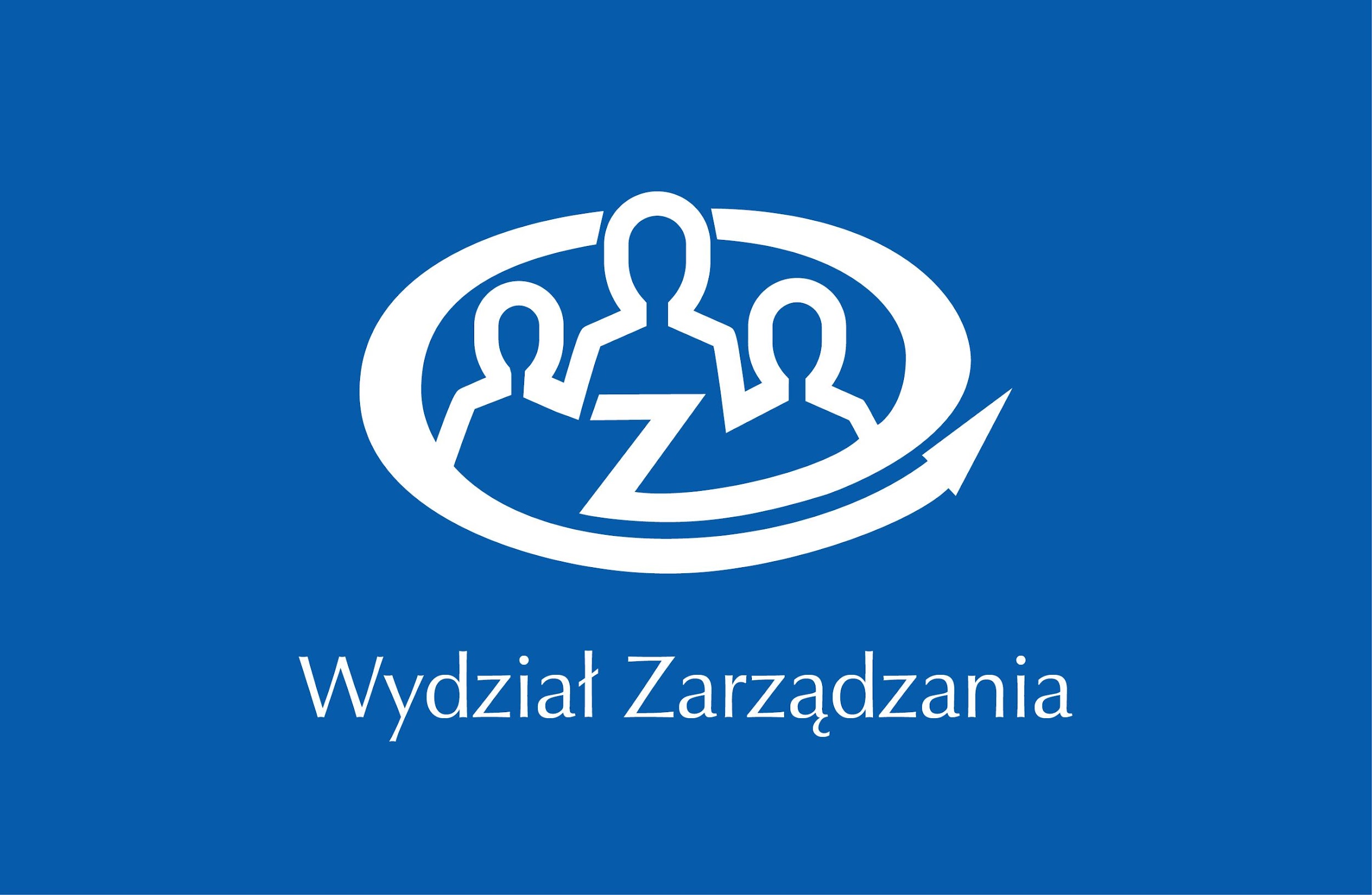 Zachowania i decyzje menedżerskie
Studia magisterskie na kierunku Zarządzanie
2
Zachowania i decyzje menedżerskie
Zarządzanie organizacjami
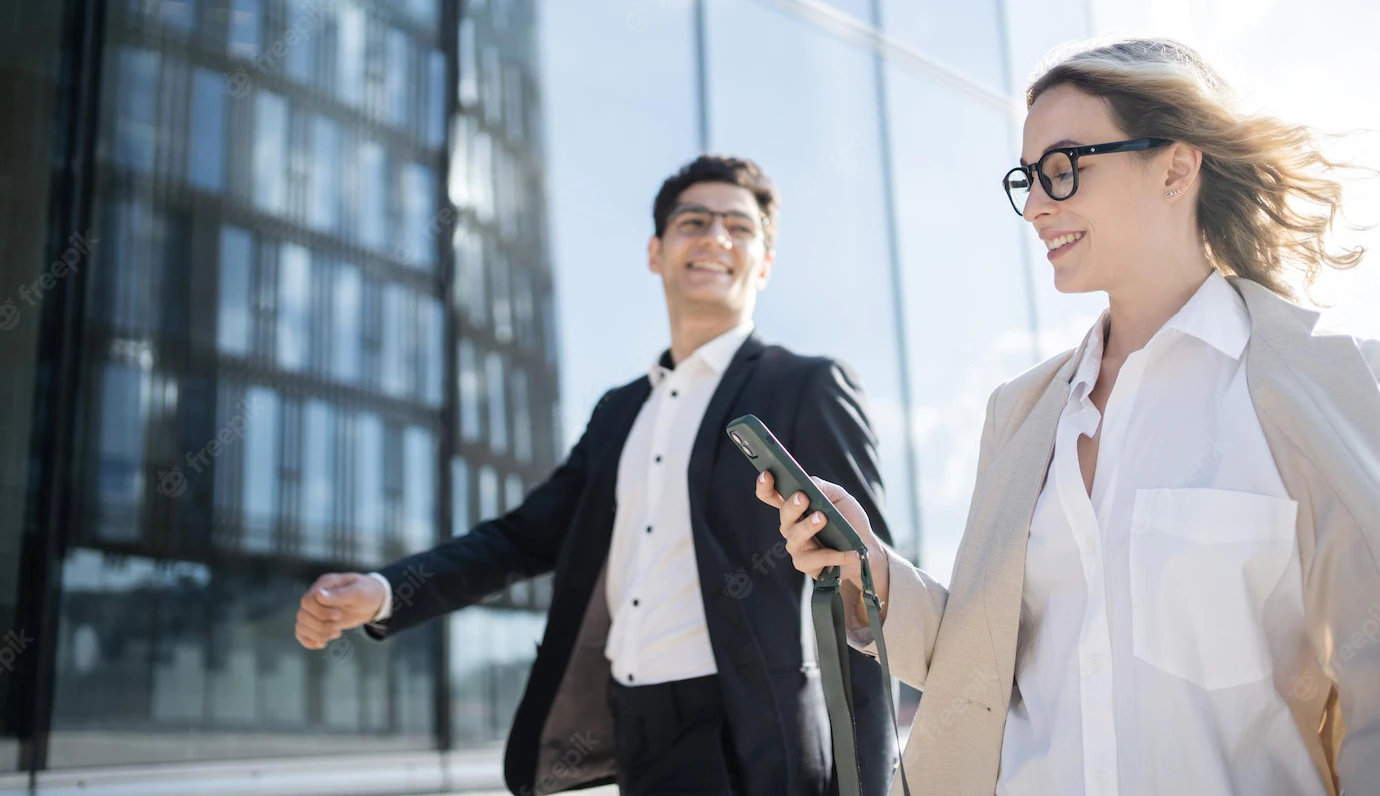 Podejmowanie decyzji menedżerskich
Kompetencje biznesowe, analityczne, społeczne
3
Grupy przedmiotów
Podstawy zarządzania i marketingu
Ekonomia menedżerska
Zarządzanie strategiczne
Przedsiębiorczość i innowacje
Zachowania i decyzje menedżerskie
Trening kierowniczy
Podejmowanie strategicznych decyzji menedżerskich
Zarządzanie pracownikami
Zarządzanie logistyczne w przedsiębiorstwie
Zarządzanie jakością
Zarządzanie projektami
Zarządzanie działalnością operacyjną
Badania operacyjne
Modelowanie i prognozowanie ekonomiczne
Zintegrowane systemy informatyczne zarządzania
Wsparcie narzędziowe menedżerów
4
Zachowania i decyzje menedżerskieDlaczego warto nas poznać?
Programy studiów zaprojektowane z myślą o inżynierach, którzy chcą zdobywać i doskonalić umiejętności menedżerskie
Nauczanie skupione wokół  nowoczesnych metod i technik zarządzania
Studia przygotują do bycia przywódcą i liderem!
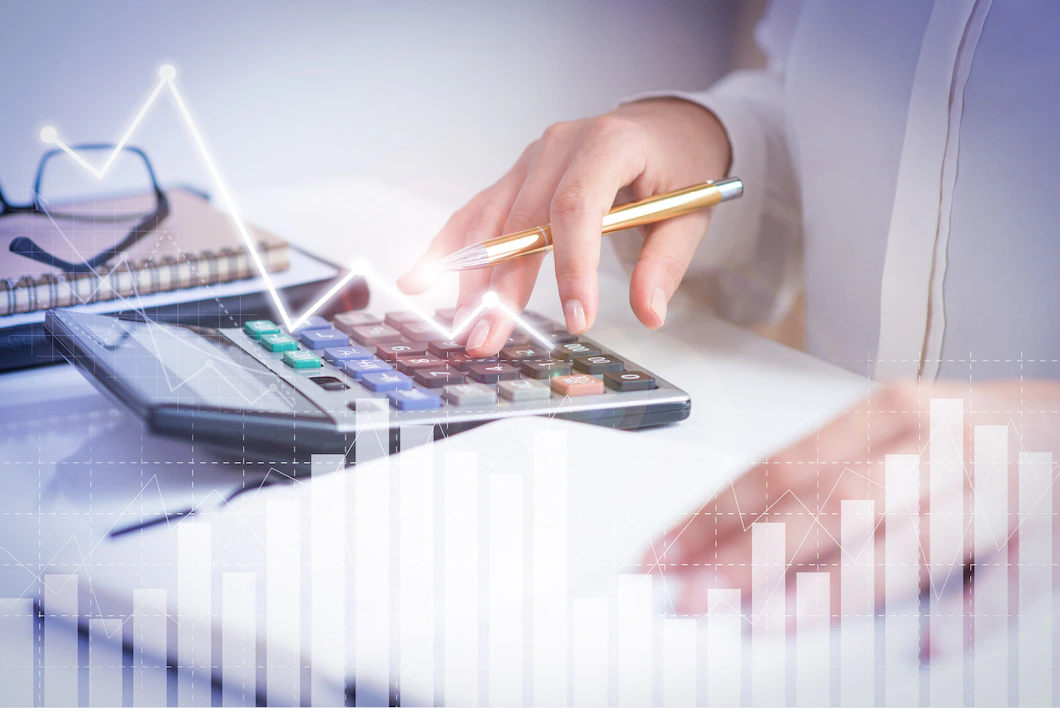 5
Zachowania i decyzje menedżerskieDlaczego warto nas poznać?
Doskonała kadra – specjaliści z zakresu zarządzania strategicznego, finansami, marketingiem, personelem, logistyką, jakością, a także projektami
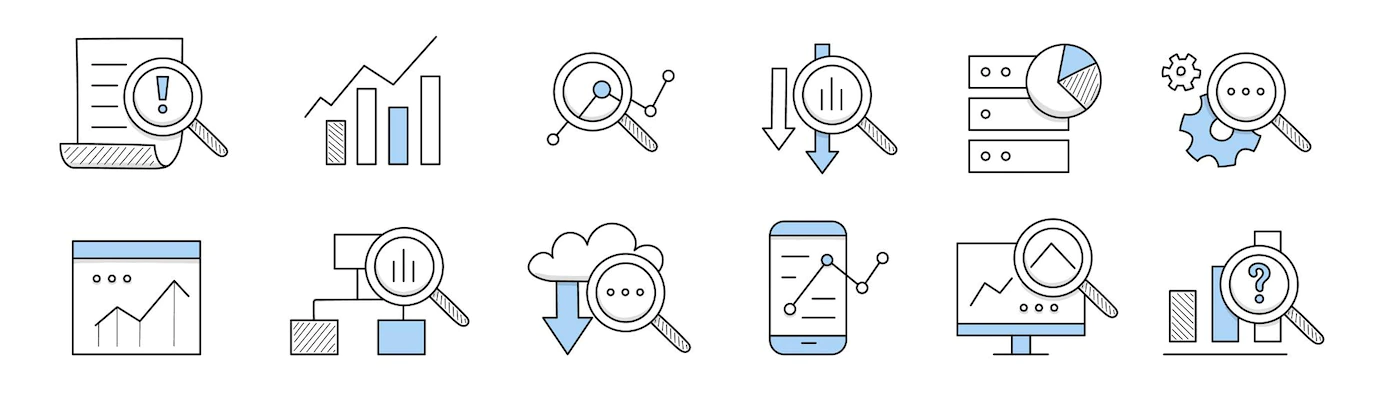 6
Pamiętaj
7
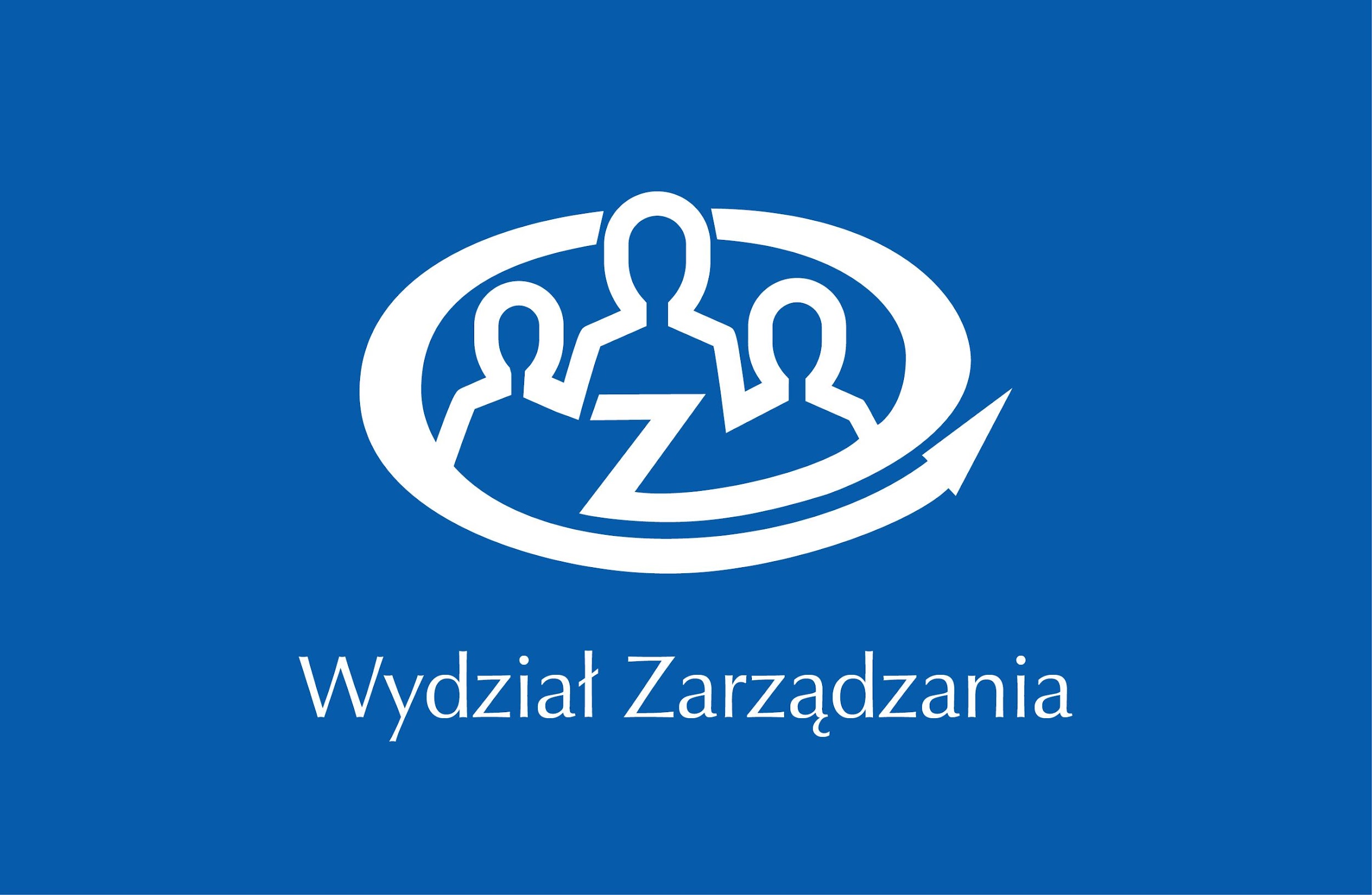